ΤΟ ΗΛΕΚΤΡΙΚΟ ΡΕΥΜΑ
Ένταση Ηλεκτρικού Ρεύματος
Ηλεκτρικός Αντιστάτης – Νόμος του Ohm
Πυκνότητα Ρεύματος
Ισχύς του Ηλεκτρικού Ρεύματος – Νόμος του Joule
Κίνηση Ηλεκτρικών Φορτίων μέσα σε Αγωγό
Ένας αγωγός χωρίς Ηλεκτρικό Πεδίο
(Επικρατεί η θερμική κίνηση των ελεύθερων Ηλεκτρονίων)
Θερμική Ενέργεια Ελεύθερων Ηλεκτρονίων
T = θερμοκρασία αγωγού σε Kelvin
k = 1,38x10–23 J/K  σταθερά Boltzaman
Κινητική Ενέργεια Ελεύθερων Ηλεκτρονίων
Μέση θερμική ταχύτητα ολίσθησης Ελεύθερων Ηλεκτρονίων:
me = 9,1x10–19 kg  Μάζα ηλεκτρονίου
υth = θερμική ταχύτητα ελεύθερων ηλεκτρονίων
Κίνηση Ηλεκτρικών Φορτίων μέσα σε Αγωγό
Ένας αγωγός μέσα σε Ηλεκτρικό Πεδίο
(Θερμική κίνηση και μετατόπιση των ελεύθερων Ηλεκτρονίων)
Τα Ελεύθερα Ηλεκτρόνια έχουν θερμική ταχύτητα υth λόγω θερμοκρασία και ταχύτητα ολίσθησης υd λόγω ηλεκτρικών δυνάμεων.
Ολική ταχύτητα Ελεύθερων Ηλεκτρονίων
Το Ελεύθερο Ηλεκτρόνιο μετατοπίζεται μόνο παράλληλα με το φορέα του διανύσματος της ένταση του ηλεκτρικού πεδίου
υd = ταχύτητα ολίσθησης ελεύθερων ηλεκτρονίων
         παρουσία ηλεκτρικού πεδίου
Κίνηση Ηλεκτρικών Φορτίων μέσα σε Αγωγό
Χρήσιμοι Παράμετροι
e = 1,6x10–19 C = φορτίο ηλεκτρονίου
me = 9,1x10–31 kg = μάζα ηλεκτρονίου
τe = μέσο χρονικό διάστημα μεταξύ δυο διαδοχικών
         συγκρούσεων ελεύθερου ηλεκτρονίου με άτομα
         του αγωγού
ne = Αριθμητική πυκνότητα ελεύθερων ηλεκτρονίων
Η ένταση Ε του ηλεκτρικού πεδίου ασκεί σε κάθε ελεύθερο ηλεκτρόνιο δύναμη Fe παράλληλη με το διάνυσμα της E :
Η δύναμη Fe προσδίδει στο ελεύθερο ηλεκτρόνιο επιτάχυνση   αe:
Η ταχύτητα ολίσθησης υd αποκτάται εντός του χρονικού διαστήματος τe:
Ηλεκτρικό Ρεύμα – Ένταση Ηλεκτρικού Ρεύματος
Η ταχύτητα ολίσθησης υd ελεύθερων ηλεκτρονίων αγωγού που βρίσκεται μέσα σε ηλεκτρικό πεδίο έντασης Ε:
+
–
Ο αγωγός που θα μελετήσουμε είναι κύλινδρος μήκους L και διατομής Α
L
Στα άκρα του αγωγού υπάρχει διαφορά δυναμικού ΔV  και το ηλεκτρικό πεδίο Ε μέσα στον αγωγό είναι:
Α
δx
Σε τυχαία θέση μέσα στον αγωγό παίρνουμε τη διατομή του
Σε χρονικό διάστημα δt  μέσα από τη διατομή του αγωγού διέρχονται δΝe ηλεκτρόνια τα οποία καλύπτουν ένα κυλινδρικό όγκο δV ύψους δx
Ορισμός αριθμητικής πυκνότητας ελεύθερων ηλεκτρονίων:
Μέσα στον όγκο δV υπάρχει ηλεκτρικό φορτίο δq:
Ηλεκτρικό Ρεύμα – Ηλεκτρική Αντίσταση Αγωγού
+
–
Αποδείξαμε:
L
Φορά κίνησης ηλεκτρονίων
Ορίζουμε ως Ένταση Ηλεκτρικού Ρεύματος Ι το πηλίκο του ηλεκτρικό φορτίο Δq που διέρχεται από μια διατομή ενός αγωγού σε χρονικό διάστημα Δt δια του Δt.
Α
Φορά ηλεκτρικού ρεύματος
Η φορά της έντασης του ηλεκτρικού ρεύματος είναι αντίθετη της φοράς κίνησης των ηλεκτρονίων
Η μονάδα μέτρησης της έντασης του ηλεκτρικού ρεύματος είναι το 1 Ampere:
Η ποσότητα
ονομάζεται ηλεκτρική αντίσταση του αγωγού και εξαρτάται από τη φύση του υλικού του αγωγού, τις διαστάσεις του αγωγού και από τη θερμοκρασία του αγωγού
Η μονάδα μέτρησης της αντίστασης είναι 2 Ohm (1 Ω):
Νόμος του Ohm
Αποδείξαμε:
Νόμος του Ohm
Η ένταση Ι του ηλεκτρικού ρεύματος που διαρρέει συγκεκριμένο αγωγό είναι ανάλογη της διαφορά δυναμικού ΔV  μεταξύ των άκρων του αγωγού
και
ονομάζονται ειδική αντίσταση και ειδική αγωγιμότητα του αγωγού, αντίστοιχα, οι οποίες εξαρτώνται από το υλικό (από το ne και το τe ) και από τη θερμοκρασία του αγωγού (από το τe ).
Οι ποσότητες
Όσο πιο μεγάλη είναι η θερμοκρασία του αγωγού τόσο πιο συχνές είναι οι συγκρούσεις των ελεύθερων ηλεκτρονίων με τα άτομα του μεταλλικού πλέγματος του αγωγού.
+
–
Όσο πιο συχνές είναι οι συγκρούσεις τόσο πιο μικρή είναι η παράμετρος τe . Η αντίσταση ενός αγωγού αυξάνεται με την αύξηση της θερμοκρασία.
Αντιστάτες
Αποδείξαμε:
Νόμος του Ohm
Φορά κίνησης ηλεκτρονίων
Φορά ηλεκτρικού ρεύματος
Αντίσταση αγωγού
Οι αγωγοί που παρουσιάζουν αντίσταση στο ηλεκτρικό ρεύμα ονομάζονται αντιστάτες
Ειδική αντίσταση αγωγού
Το σύμβολο των αντιστατών στα ηλεκτρικά κυκλώματα είναι:
R
Αντιστάτης εμπορίου
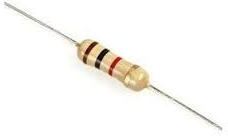 +
–
Πυκνότητα Ρεύματος
Ταχύτητα ολίσθησης υd ελεύθερων ηλεκτρονίων αγωγού που βρίσκεται μέσα σε ηλεκτρικό πεδίο έντασης Ε:
+
–
Αποδείξαμε:
L
Στα άκρα του αγωγού υπάρχει διαφορά δυναμικού ΔV  και το ηλεκτρικό πεδίο Ε μέσα στον αγωγό είναι:
Φορά κίνησης ηλεκτρονίων
Α
Φορά ηλεκτρικού ρεύματος
Ειδική Αγωγιμότητα:
Η Πυκνότητα Ρεύματος J είναι το φορτίο δq που διέρχεται από μια επιφάνεια Α ανά μονάδα χρόνου και ανά μονάδα επιφανείας:
Ένταση ηλεκτρικού ρεύματος
Πυκνότητα Ρεύματος
Ισχύς Ηλεκτρικού Ρεύματος – Νόμος Joule
Αποδείξαμε:
Η ταχύτητα ολίσθησης υd ελεύθερων ηλεκτρονίων αγωγού που βρίσκεται μέσα σε ηλεκτρικό πεδίο έντασης Ε:
Ένταση Ηλεκτρικού Πεδίου:
Ηλεκτρικό φορτίο q μέσα στον όγκο του αγωγού :
L
Ηλεκτρική δύναμη F πάνω στο φορτίο q :
Αριθμητική πυκνότητα ελεύθερων ηλεκτρονίων:
Ηλεκτρική Ισχύς:
+
–
Νόμος του Joule
ή